Stokes County School Board
NC Department of Public Instruction
E-Rate Coordinators 

Jeannene Hurley 252-624-9878
Rebecca Martin 303-304-4261
Roxie Miller 980-285-3551
Mike Ramsey 828-278-9770
1
Competitive Bidding
WHAT IS COMPETITIVE BIDDING?
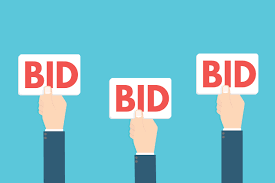 ✅ Open and Fair

✅ NO GIFTS!
          
✅ Comply with State
     Law and Local Policy

✅ Perform
           Scored/Weighted
           Evaluation
2
OPEN AND FAIR
All bidders must be treated the same

No bidder can have advance knowledge of the project information

There are no secrets in the process – such as information shared with one bidder but not with others
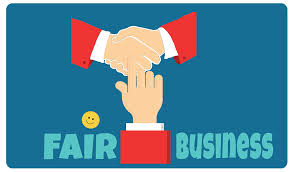 3
NO GIFTS!
With limited exceptions, service providers and potential service providers cannot give gifts to applicants –
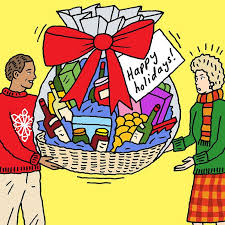 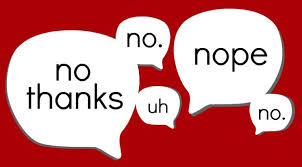 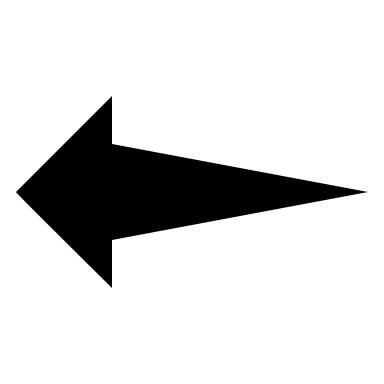 4
State Purchasing Laws
An overview of Contract Bidding Requirements for North Carolina Local Governments was published September 2007 by the UNC School of Government:  

https://www.sog.unc.edu/resources/microsites/local-government-purchasing-and-contracting
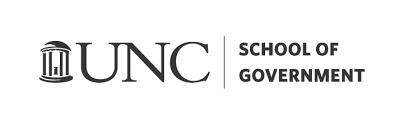 5
Local Purchasing Policies
http://www.stokes.k12.nc.us/policymanual/6000/6400.pdf

obtaining the maximum benefits from all school system monies and furthering the educational goals of the board;  
conducting all purchasing activities according to applicable laws, rules and regulations, good purchasing practices and ethical principles; 
providing a climate of fair and open competition for all qualified vendors; 
requiring satisfactory and proper performance of all contractual obligations of vendors; and 
providing prompt and courteous service to other school system personnel, other governmental entities and vendors. 
	Legal References: G.S. 14-234, -234.1; 115C-36
6
Constructing a Bid Evaluation
Select the most “cost effective” bid
Other relevant evaluation factors may include: 
prior experience including past performance;
personnel qualifications including technical excellence;
management capability including schedule compliance;
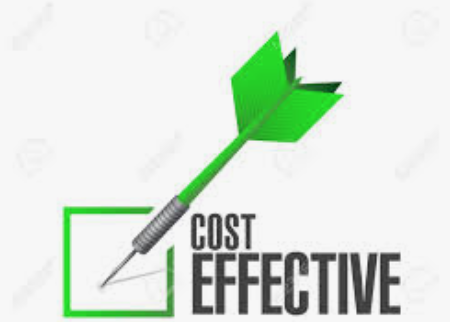 7
Sample Bid Evaluation Matrix
8
E-rate Central Evaluation
9
Defending Your Choice
E-rate Audits
May request meeting notes, bid documents, correspondence, and invoices
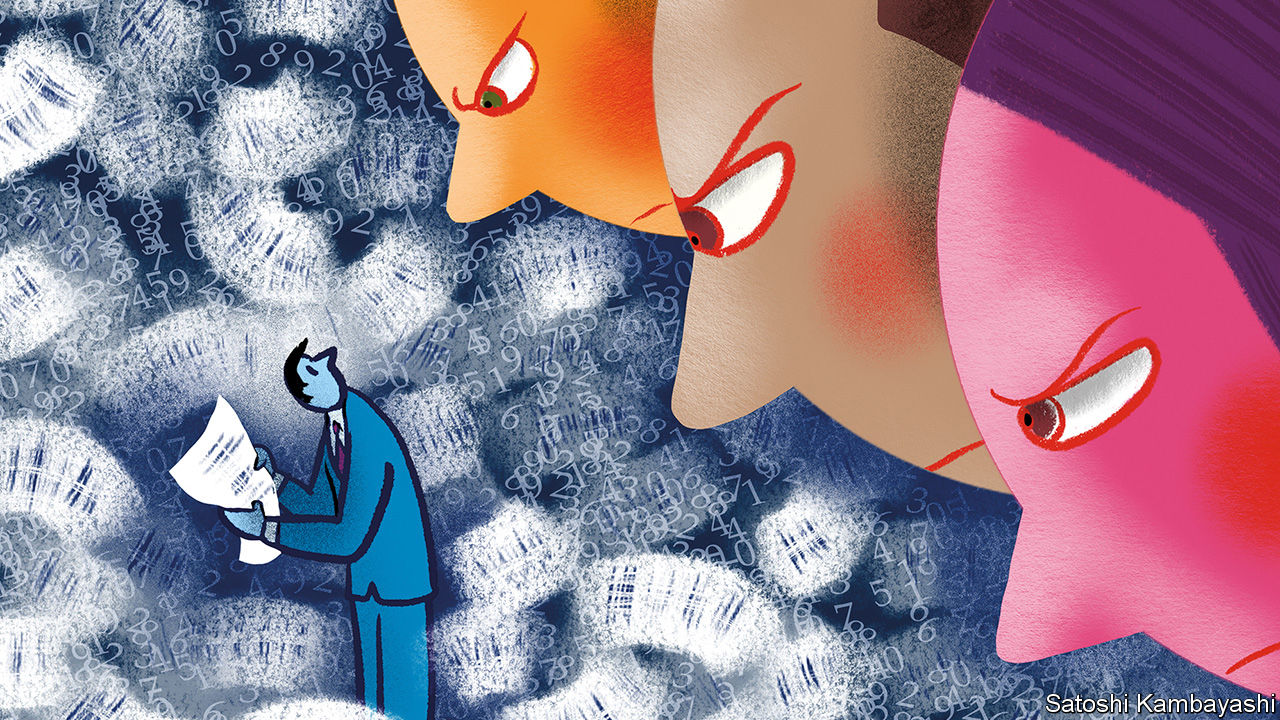 10
Defending Your Choice
Losing Vendors
May file “whistleblower” with E-rate
May file FOIA requests for all the bid documents
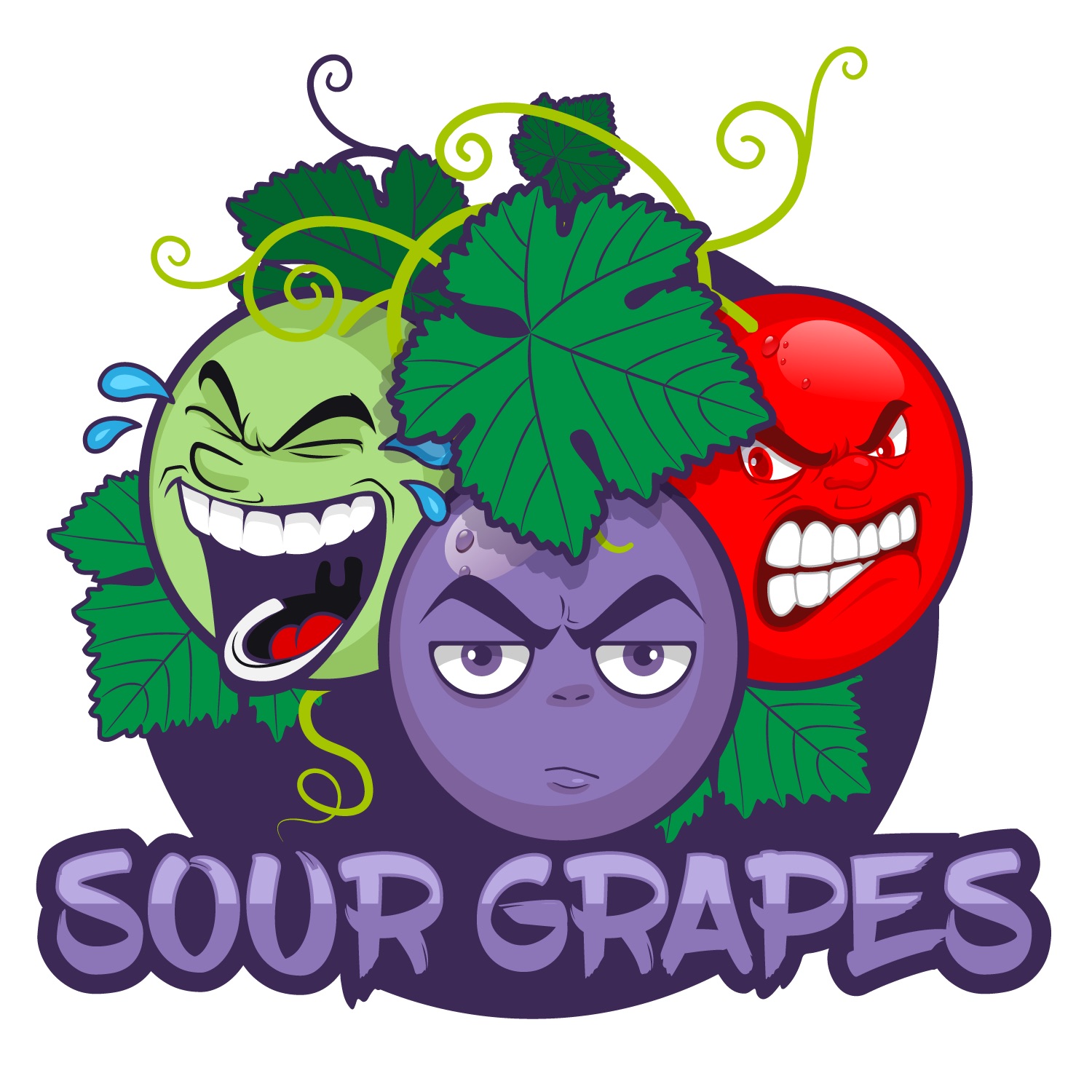 11
Sign Contract / Board Vote
12
Questions?
Contact information
Northeast Region, North Central,	
Jeannene Hurley, jeannene.hurley@dpi.nc.gov
Southeast, Sandhills, Piedmont Triad
Rebecca Martin, rebecca.martin@dpi.nc.gov
Southwest, Northwest, Western
Roxie Miller, roxie.miller@dpi.nc.gov
13